Duurzame inzetbaarheid
[Speaker Notes: Introductiesheet: Iedereen welkom heten bij toolboxmeeting. Zo nodig voorstellen en de duur van de bijeenkomst aangeven (ca. 20-30 minuten). Het onderwerp van de toolboxmeeting is duurzame inzetbaarheid: hoe zorg jij ervoor dat je nu en in de toekomst goed, gezond en gemotiveerd kunt blijven werken?]
Wat doet Volandis voor jou?
21-4-2023
3
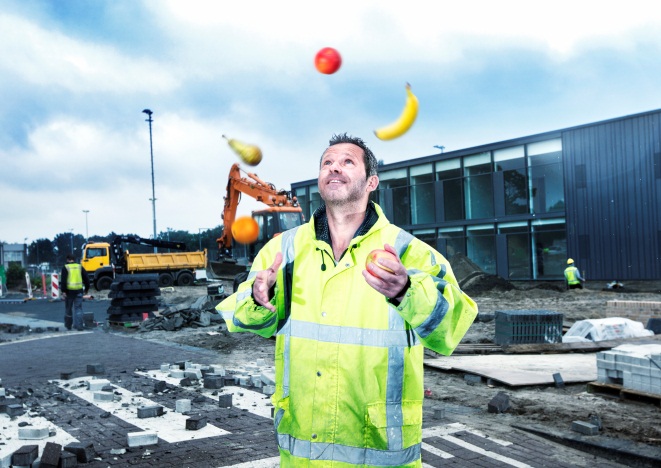 Wat versta jij onder duurzame inzetbaarheid?
[Speaker Notes: Stel je collega’s maar eens de vraag. Laat ze er een paar tellen over nadenken voordat je verder gaat.]
Duurzame inzetbaarheid =
[Speaker Notes: De term duurzame inzetbaarheid blijft moeilijk hangen en heeft bij werknemers vaak een negatieve lading. Als het gaat om duurzame inzetbaarheid, spreken we daarom over drie pijlers: Werk veilig, Houd plezier, Kijk vooruit. Alles wat met duurzame inzetbaarheid te maken heeft, valt hieronder.]
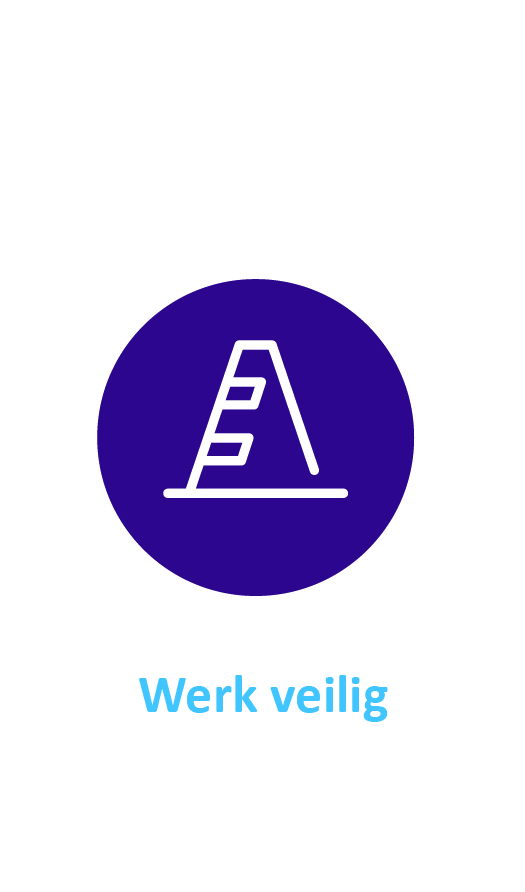 Wat versta jij onder Werk veilig 
en gezond?
[Speaker Notes: Laten we naar de eerste pijler kijken. Stel je collega’s maar eens de vraag: Wat versta jij onder werk veilig en gezond? Laat een paar mensen wat roepen en ga dan door naar de volgende sheet.]
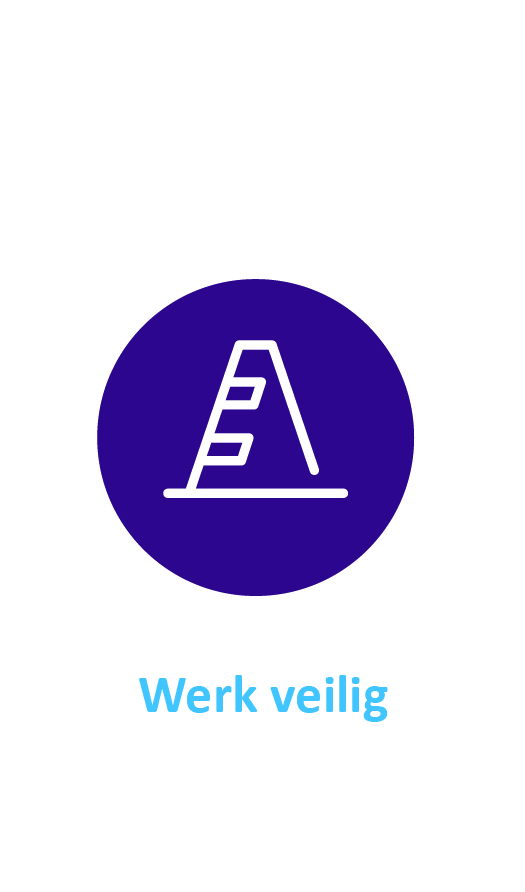 Werk veilig (en gezond)
Voel jij je fit en gezond?
Lichamelijke en geestelijke gezondheid
Stelt je werkgever hogere eisen aan je fitheid dan jij kunt leveren?
Begin jij iedere werkdag weer met voldoende energie?
Vermoeidheid en herstel
Kun je veilig en gezond werken?
Arbeidsomstandigheden
Leefstijl
Lichamelijke en geestelijke eisen
Hoe ga je om met gezond leven?
[Speaker Notes: Hier staan de thema’s die met Werk veilig te maken hebben. Achter elk thema staat een vraag. Deze is bedoeld meer duidelijkheid te geven over het thema.]
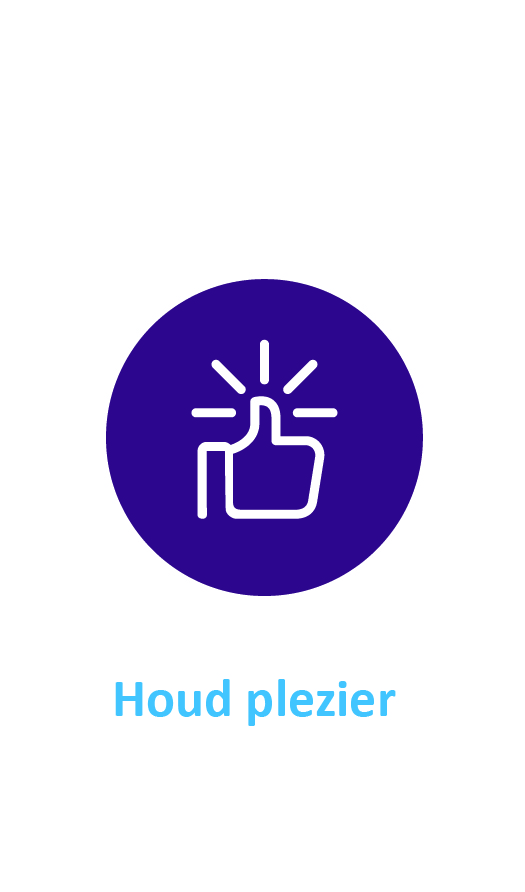 Wat versta jij onder Houd plezier?
[Speaker Notes: Stel je collega’s de vraag. Wat versta jij onder Houd plezier?]
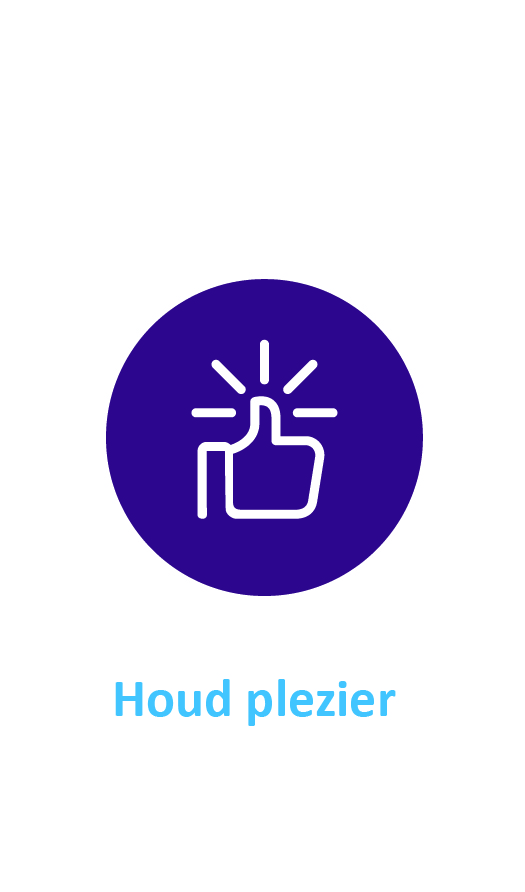 Houd plezier
Hoe is de relatie met je collega’s?
Collegialiteit
Kun je werk en privé goed combineren?
Ben je tevreden met je functie?
Werk-privé balans
Heb je plezier op je werk?
Functie-inhoud
Ervaar je steun van je leidinggevende?
Plezier op het werk
Heb je regelmatig overleg?
Rol van de leidinggevende
Voel je je gewaardeerd?
Overleg
Ben je gemotiveerd?
Waardering
Motivatie
[Speaker Notes: Hier staan de thema’s die met Houd plezier te maken hebben. Achter elk thema staat een vraag. Deze is bedoeld om meer duidelijkheid te geven over het thema.]
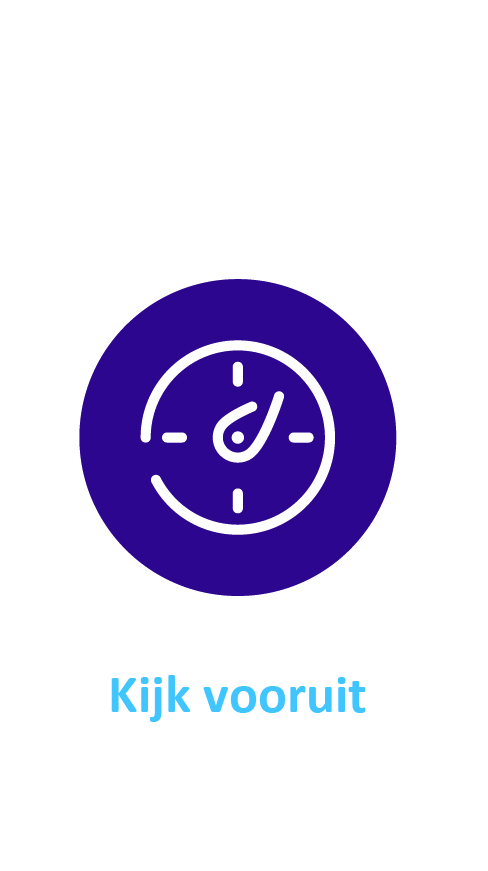 Wat betekent: Kijk vooruit?
[Speaker Notes: Stel je collega’s de vraag wat ze verstaan onder vooruit Kijken.]
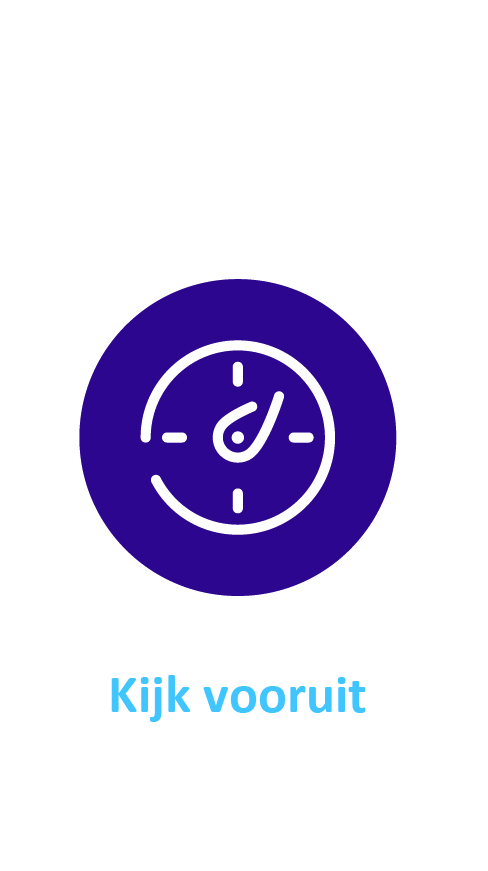 Kijk vooruit
Kun jij je huidige werk tot je pensioen blijven uitvoeren?
Verzuim
Ben je blij met je arbeidsvoorwaarden?
Arbeidsvoorwaarden
Zijn er kansen voor je op de arbeidsmarkt?
Ben je bereid ander werk te doen?
Arbeidsmarkt
Ben jij actief bezig met je ontwikkeling?
Omgaan met verandering
Opleiding & ontwikkeling
[Speaker Notes: Hier staan de thema’s die met Kijk vooruit te maken hebben. Achter elk thema staat een vraag. Deze is bedoeld om wat meer duidelijkheid te geven over het thema.]
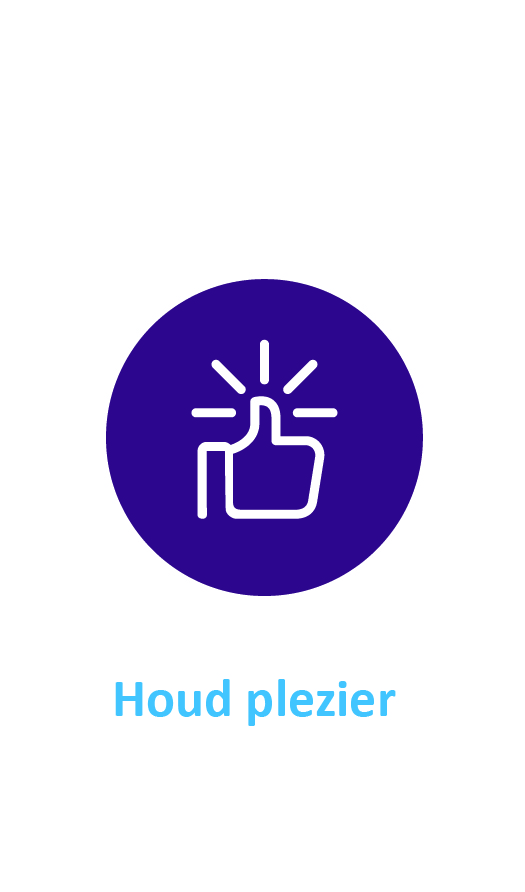 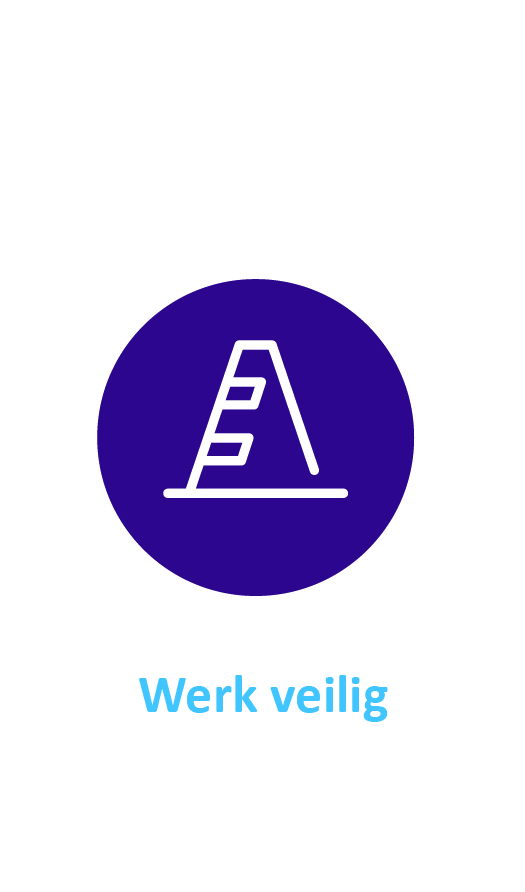 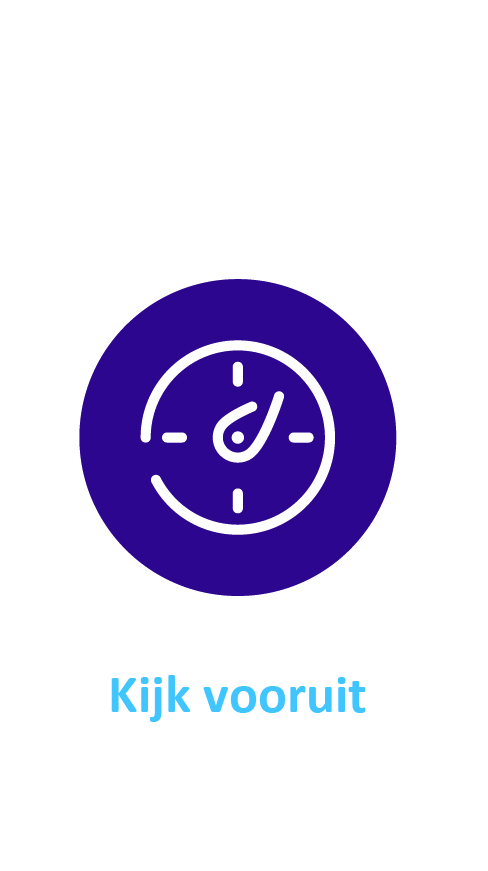 Lichamelijke en geestelijke gezondheid
Collegialiteit
Verzuim
Werk-privé balans
Lichamelijke en geestelijke eisen
Arbeidsvoorwaarden
Functie-inhoud
Vermoeidheid en herstel
Plezier op het werk
Arbeidsmarkt
Rol van de leidinggevende
Arbeids-omstandigheden
Overleg
Omgaan met verandering
Waardering
Motivatie
Opleiding & ontwikkeling
Leefstijl
[Speaker Notes: Dit zijn de pijlers en thema’s bij elkaar. Vraag je collega’s nu zelf de vragenlijst in te vullen. Deel de vragenlijst uit. Ze kunnen op basis van hun eigen uitkomsten hun actieplan (zie vragenlijst) bepalen. Of daarbij hulp vragen aan Volandis. Het doel van deze toolbox is het creëren van bewustwording en het in beweging krijgen van de medewerkers.]
Vragenlijst invullen
[Speaker Notes: Vraag je collega’s nu zelf de vragenlijst in te vullen. Geef daarbij aan dat deze lijst voor henzelf bedoeld is. Het is niet de bedoeling dat ze de inhoud delen met iemand. TENZIJ zij dat graag willen. Om bijvoorbeeld te overleggen wat mogelijkheden zijn. Ze kunnen op basis van hun eigen uitkomsten hun actieplan bepalen. Of met hulp van Volandis (DIA-gesprek) of iemand anders waar ze vertrouwen in hebben.]
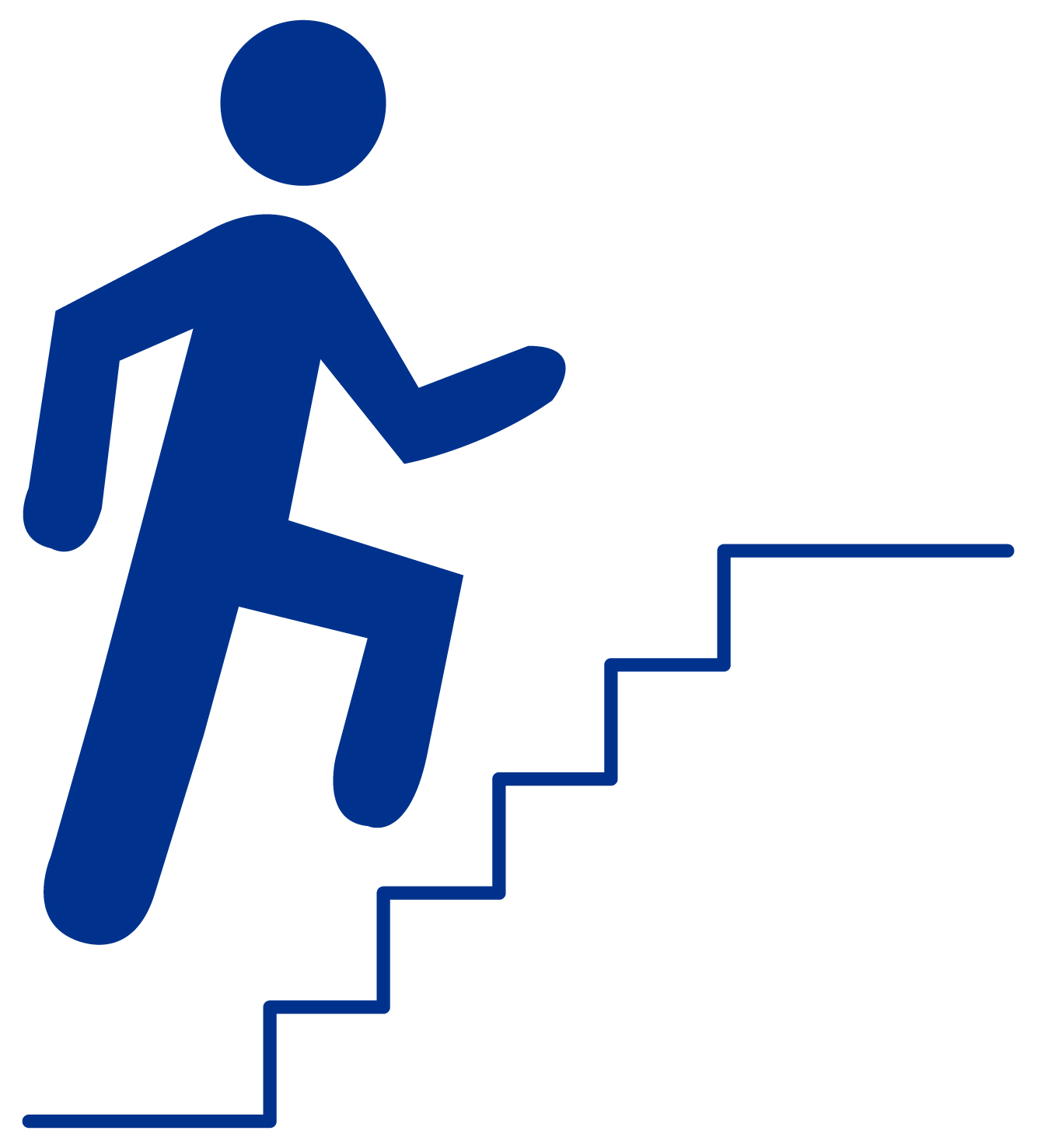 Neem je eigen verantwoordelijkheid
Vraag je werkgever om ondersteuning
Neem contact op met Volandis


Werk veilig, Houd plezier, Kijk vooruit!
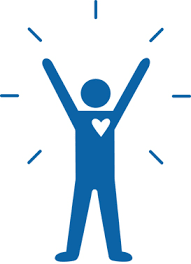 [Speaker Notes: Hoe nu verder? De eerste stap is je eigen mogelijkheden te benutten om aan de slag te gaan met die thema’s die voor jou aandacht behoeven. De ingevulde vragenlijst geeft hiervoor een richting. Mocht ondersteuning nodig zijn, dan is de werkgever of leidinggevende de eerste die het gesprek aan kan gaan. Mocht dat lastig zijn, neem dan contact op met Volandis. Met als resultaat: Werk veilig, Houd plezier en  Kijk vooruit!]
Wat kan ik als werkgever voor je betekenen?
[Speaker Notes: Duurzame inzetbaarheid is een verantwoordelijkheid van werkgever en werknemer. Vraag je medewerkers of er nog punten zijn waarin jij als werkgever kunt ondersteunen.]
Meer informatie
www.volandis.nl
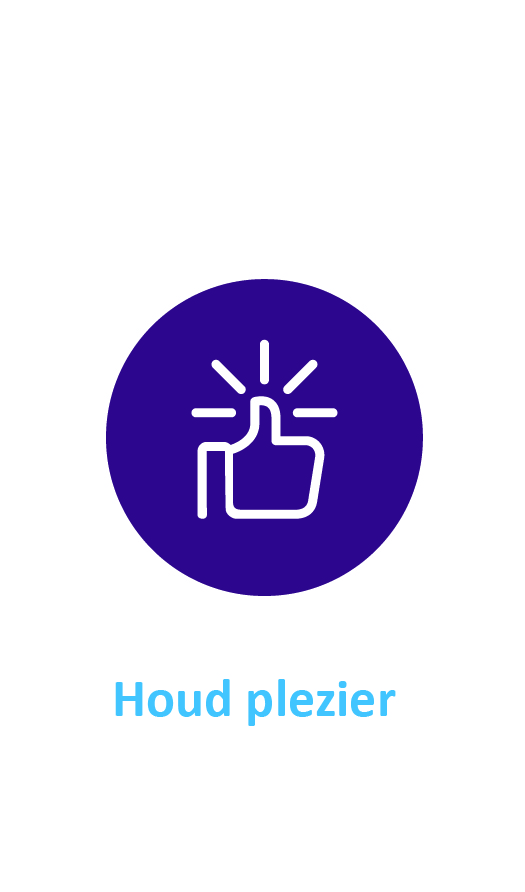 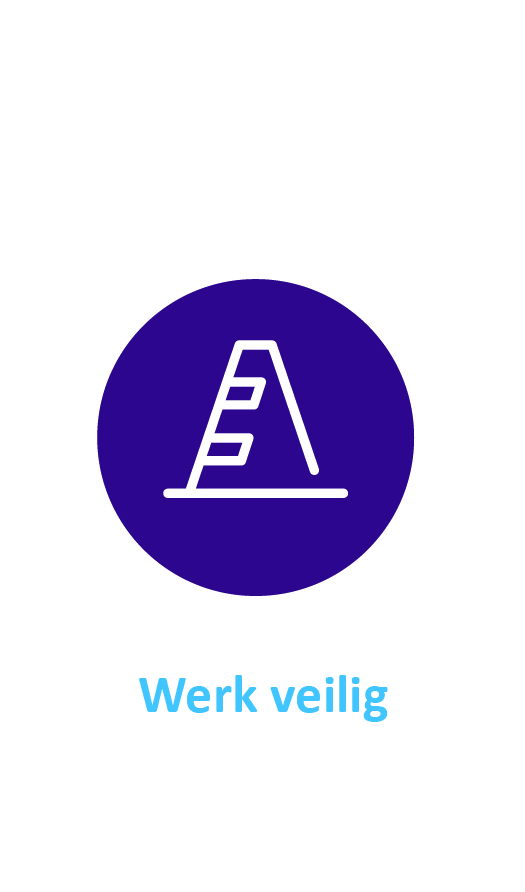 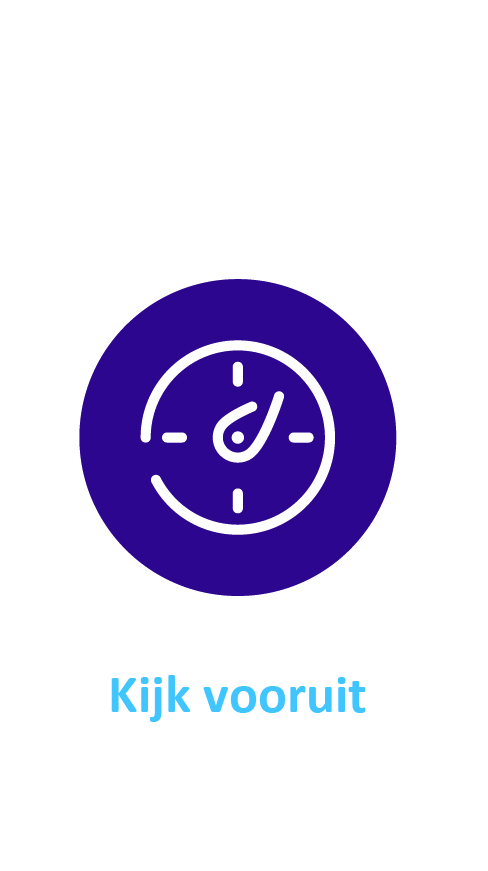 [Speaker Notes: We zijn bij het einde van de presentatie gekomen. Zijn er nog vragen? (aanwezigen de gelegenheid geven vragen te stellen). Mocht je nog meer willen weten over duurzame inzetbaarheid, neem dan een kijkje op de website van Volandis. Bedankt voor jullie aandacht!]
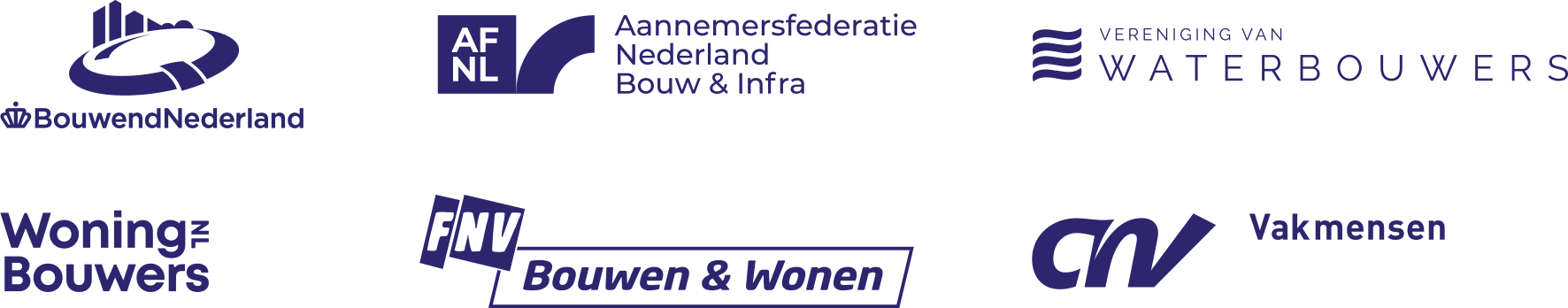 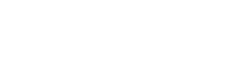 [Speaker Notes: Volandis is opgericht door:]